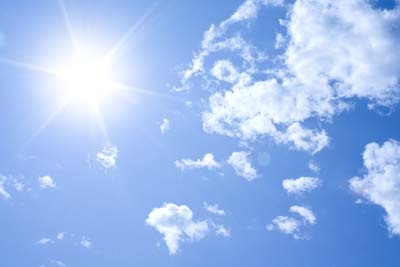 Heaven
Wednesday Night Bible Study
Palm Beach Lakes church of Christ
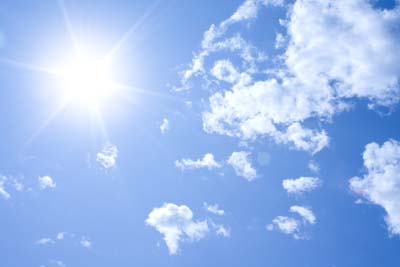 Lesson 5
Heaven and Hell
What We Have Learned
Many cultures have thought about eternity
Our citizenship is in heaven.
Jesus said we are not of this world.
We will in some way know each other.
We will not be married in heaven.
Little children will be in heaven.
Our identity now is our identity in heaven
If Heaven is real, Hell is real
The only truth about Hell we
can be sure of comes from the 
word of God. Everything else is
just speculation.
If Heaven is real, Hell is real
What ever heaven is, hell is not.
Heaven has love                 Hell has hate
Heaven, no separation      Hell, separation
Heaven, righteousness      Hell, evil
In heaven we find God.    Hell, Satan
Heaven, eternal delight     Hell, fire
Heaven sense of reward    Hell, punishment
Hell
In the Hebrew scriptures the realm of the
dead is the word Sheol. Also known as the
“place of the dead” or the “place of
departed souls.”  
New Testament equivalent is the Greek
word Hades.
                           Psalm 16: 10
Hell
The word Hades is used 12 times 

11 times translated Hell

1 time translated  Grave
Hell
Gehenna is the place described as 
“a lake of fire.”
Matthew 5: 22, 29, 30      Mark  9:43, 45, 47
Matthew  10: 28                Luke 12: 5
Matthew  18: 9                  James 3: 6
Matthew 23: 15, 33
Hades
Paradise
The place for departed souls
Luke 16: 19-31
Luke 23:43
Fixed Gulf
Rich man
Torment
Hades
Heaven:
Eternity with God
Paradise
Fixed Gulf
Rich man
Torment
Gehenna
Lake of Fire
Sin sends you to Hell
Idolatry                                        Fornication   
Blasphemy                                  Lasciviousness
False teaching                             Deceit , Lying
Witchcraft                                    Covetousness
Rebellion against parents         Theft
Murder                                          Emulations
Homosexuality                            Wrath
Adultery                                        Envy
Hell
“Hell is a place for divided
families”
                PBL Evangelist
Hell
Another word to add in, is
“Tartarus”
 2 Peter 2:4
Another place for confinement.
The thief, where is he?
Proponents of the “ask Jesus into your
heart” doctrine, look to the thief as proof
that baptism is not necessary for
salvation.
“the most popular thief in the world”
The thief, where is he?
Isaiah 53 – The death of Jesus was 
                     foretold. 

Both thieves were mocking Jesus.
Matthew 27: 44
One robber had a change of heart.
The thief, where is he?
Luke 23:43
And Jesus said to him, "Assuredly , I say
to you, today you will be with Me in
Paradise”. 
To go to Paradise, he has to be forgiven.
The thief on the cross
Wrong ideas are out there
“The repentant (change of mind) thief
on the cross simply believed on Jesus and 
was saved immediately. This truth
teaches us irrefutably that water baptism
is NOT a requirement for salvation.”
                    (godlovespeople.com)
The thief on the cross
Wrong ideas are out there
“ The thief on the cross went to heaven without baptism . Since Christ died before the thief died, the thief went to paradise through the shed blood of Christ(Hebrews 9:14-17) If baptism is essential to go to heaven, how did the thief get there without being baptized?”
                         Dr. Robert Morey
The thief on the cross
The case for true salvation
No one knows or can prove that the thief was or was not baptized.
He lived for three years in the midst of widespread teaching, practice ,and acceptance of baptism.
The thief on the cross
The case for true salvation
The thief lived and died under the 
    Old Testament law.
Jesus had the authority to forgive sins on the earth. 
                          Matthew 9:6
The thief on the cross
Jesus forgave sins
The paralytic            Mark 2:5
The sinful woman   Luke 7:48
The adulteress          John  8:11
Zacchaeus                  Luke 19:9
The thief on the cross
We are to follow the 
          New Testament scriptures. 
            “The Great Commission”
“Go therefore and make disciples of all the nations, baptizing them in the name of the Father, and of the Son, and of the Holy Spirit, teaching them to observe all things that I have commanded you; and lo, I am with you always, even to the end of the age”.
                        Matthew 28: 19, 20
The thief on the cross
- The book of Acts details how the 
    “Great Commission” was carried out.
 - In every case of conversion 
    (1,000’s of them in Acts) baptism was essential for conversion.
-   All were saved (with out exception) on exactly the same terms- the law of pardon given in the Great Commission.
[Speaker Notes: c]
The thief on the cross
Simple Conclusions
 - Was the thief on the cross allowed to 
    go to Paradise with Jesus, yes.
Was the thief baptized under the law of pardon from the Great Commission, no.
The Great Commission was not given yet.
[Speaker Notes: c]
The thief on the cross
Simple Conclusions
The simple fact is , is that the kingdom of
God was not established  yet for the
 thief to obey the commands of God to
be added to the kingdom. 
His crucifixion was before Acts 2
[Speaker Notes: c]
Awesome discussion question and interesting remarks
How does one receive forgiveness now? 
How does the term “Hell is a place for 
      divided families” effect you? 
If Hell is a place for division, what is
      Heaven a place for?
What is your motivation to want to be in
      heaven?